ХАРКІВСЬКЕ ТЕРИТОРІАЛЬНЕ ВІДДІЛЕННЯ МАЛОЇ АКАДЕМІЇ НАУК УКРАЇНИ
МІЖЗОРЯНЕ МЕРЕХТІННЯ РАДІОХВИЛЬ
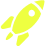 Істоміна Софія Андріївна, вихованка гуртка «Астрономія» Комунального закладу «Харківська обласна Мала академія наук Харківської обласної ради», учениця 10 класу Комунального закладу «Харківський науковий ліцей-інтернат “Обдарованість”» Харківської обласної ради

Науковий керівник: Слюсарев Іван Григорович, доцент кафедри астрономії та космічної інформатики фізичного факультету Харківського національного університету імені В.Н. Каразіна, кандидат фізико-математичних наук
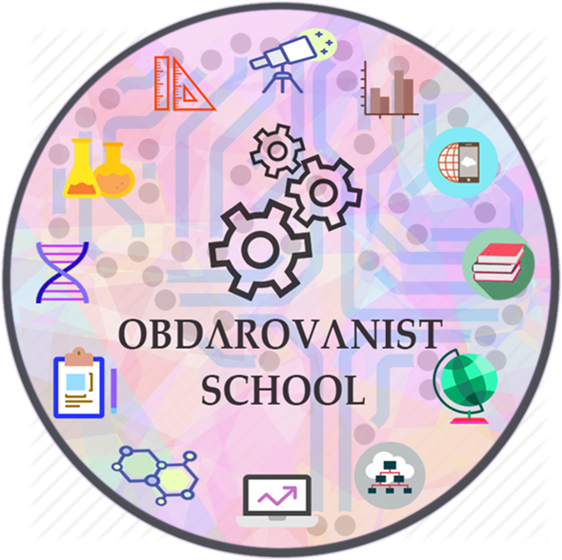 МЕТА І АКТУАЛЬНІСТЬ ДОСЛІДЖЕННЯ
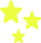 Актуальність роботи:
із розвитком радіоастрономічних засобів спостережень, мерехтіння радіохвиль від різних джерел стало методом дослідження властивостей міжзоряного середовища. Для надійного кількісного аналізу мерехтіння потрібно мати теорію виникнення флуктуацій на неоднорідностях електронної концентрації

Мета роботи:
пов’язати характеристики міжзоряного середовища зі спостережуваними характеристиками флуктуацій радіохвиль
2
ОБ’ЄКТ, ПРЕДМЕТ, ЗАВДАННЯ ДОСЛІДЖЕННЯ
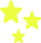 Об’єкт дослідження: флуктуації радіохвиль, які виникають при їх поширенні крізь міжзоряне середовище й іоносферу Землі.
Предмет дослідження: теорія тонкого фазового екрану
Завдання дослідження:
розглянути й проаналізувати особливості проходження електромагнітних хвиль через плазму;
провести аналіз явища виникнення спотворень хвиль, що поширюються від радіоджерел;
дослідити основні теорії мерехтіння радіохвиль
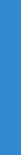 3
РОЗПОВСЮДЖЕННЯ РАДІОХВИЛЬ
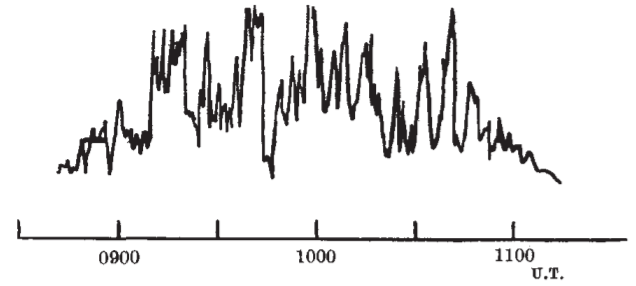 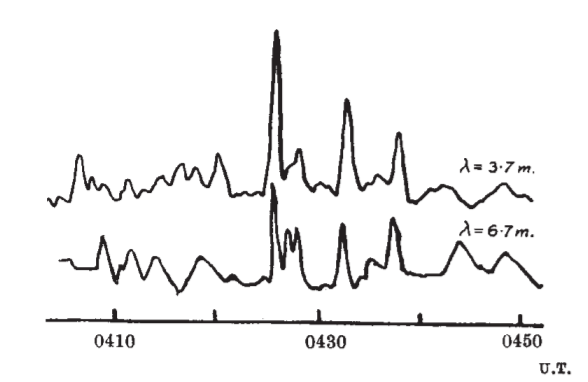 1. Флуктуації випромінювання джерела у сузір’ї Кассіопея на довжині хвилі 6,7 м. Дата: 27 жовтня, 1949 рік
2. Флуктуації випромінювання джерела у сузір’ї Кассіопея. Дата: 4 липня 1949 рік
Відкриття дискретного радіоджерела: 1948 рік, 4,7 м Хей, Парсонс і Філіпс у сузір’ї Лебідь
Спостереженням радіовипромінювання дискретних джерел займалися Парсонс, Хей, Філіпс, Болтон, Стенлі, Слі, Райл, Сміт, Літл, Ловелл
Відкриття радіопульсарів: 1967 рік, Х’юіш і Белл
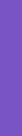 4
ПРИЧИНИ Й ОСОБЛИВОСТІ ВИНИКНЕННЯ ФЛУКТУАЦІЙ ХВИЛЬ
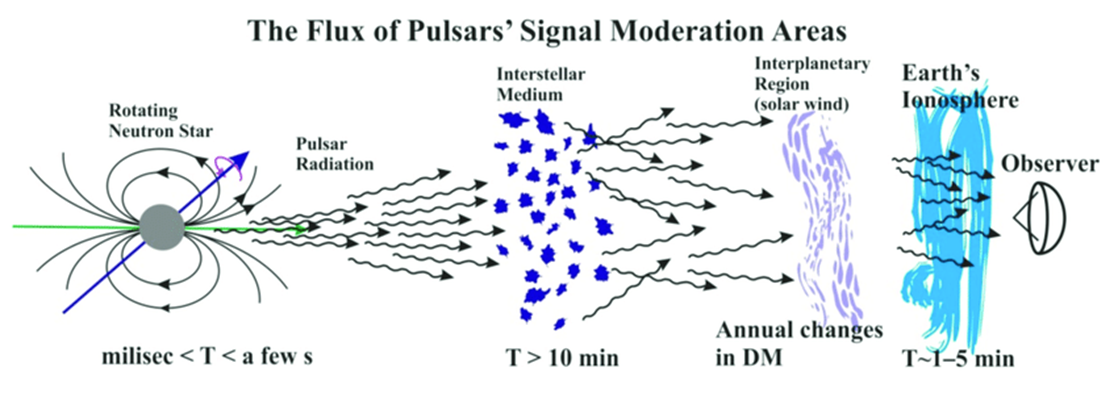 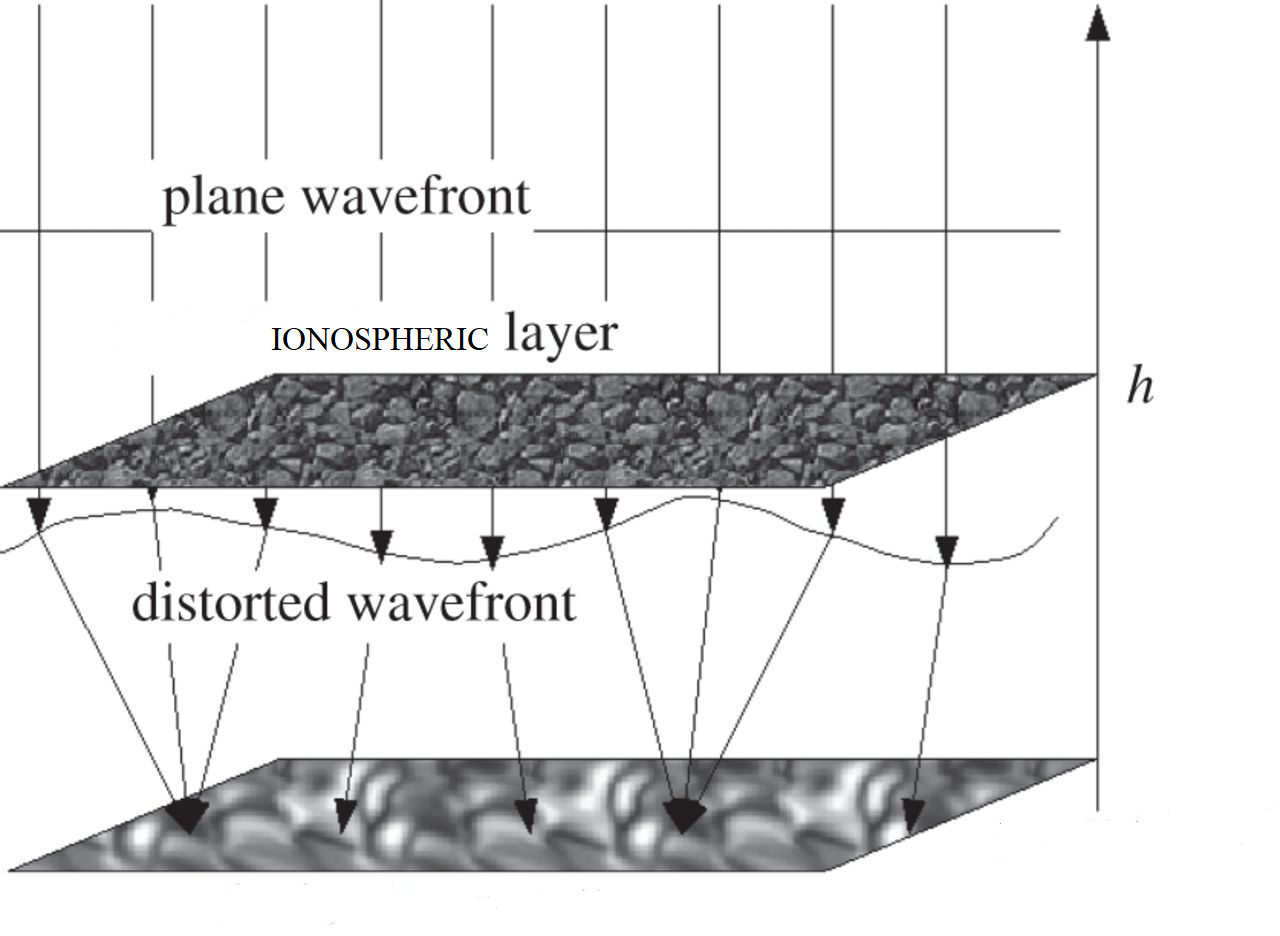 2. Спотворення радіохвильового фронту
1. Шлях радіовипромінювання від джерела до приймача
N
T
5
ПЛАЗМА ТА ЇЇ ХАРАКТЕРИСТИКИ
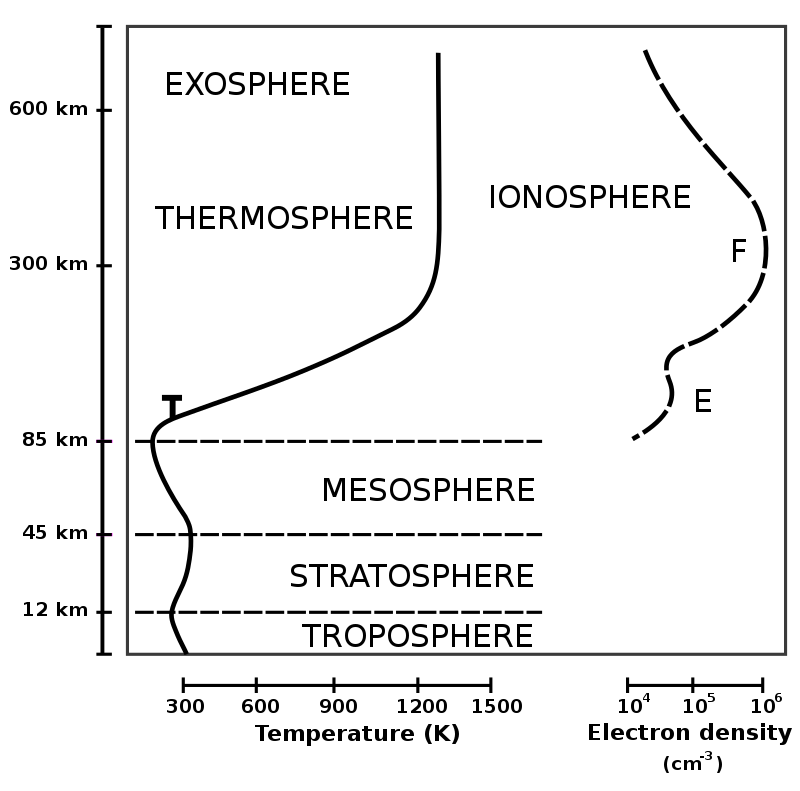 6
*в одиницях СГС
ЛЕНГМЮРІВСЬКА ЧАСТОТА
рівняння осцилятора
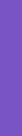 7
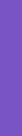 8
МІРА ДИСПЕРСІЇ DM (dispersion measure)
Взаємодія між електромагнітною хвилею, що поширюється у плазмі і зарядженими частинками плазми викликає часову затримку

Часова затримка залежить від маси заряджених частинок і частоти хвилі
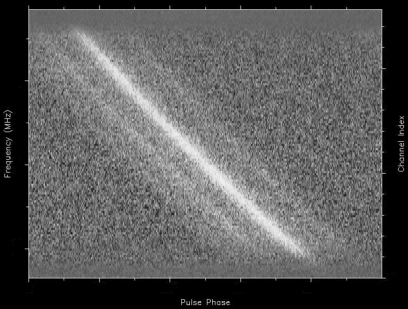 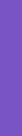 Приклад міри дисперсії пульсара
9
ПОШИРЕННЯ ЕЛЕКТРОМАГНІТНИХ ХВИЛЬ У ПЛАЗМІ
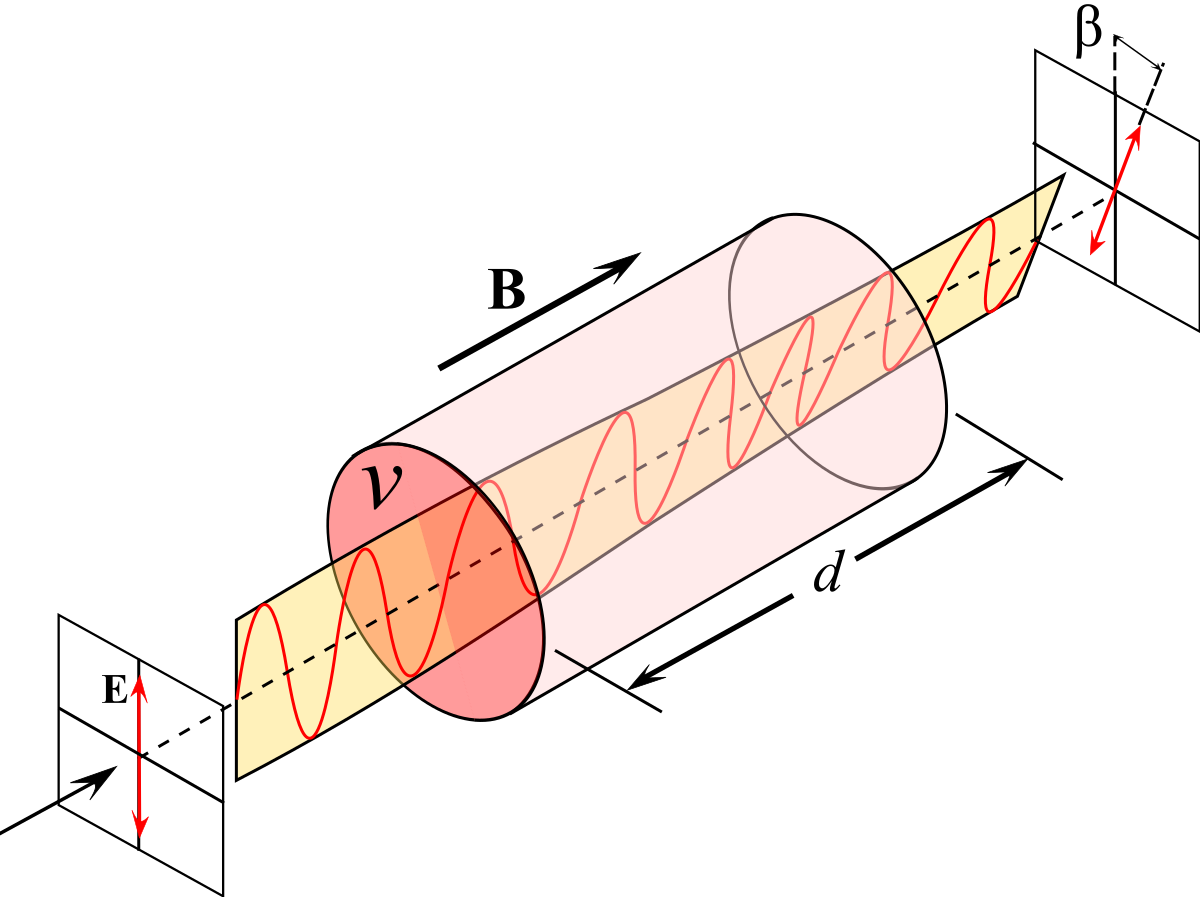 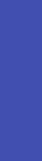 10
ТЕОРІЯ ТОНКОГО ФАЗОВОГО ЕКРАНУ
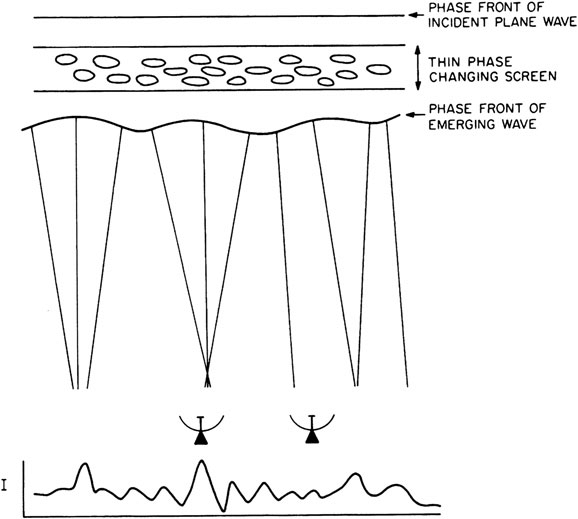 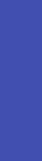 11
ТЕОРІЯ ТОНКОГО ФАЗОВОГО ЕКРАНУ
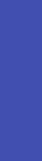 12
ОЦІНКА ЕФЕКТУ ТОНКОГО ЕКРАНУ НА РАДІОХВИЛЬОВИЙ ФРОНТ
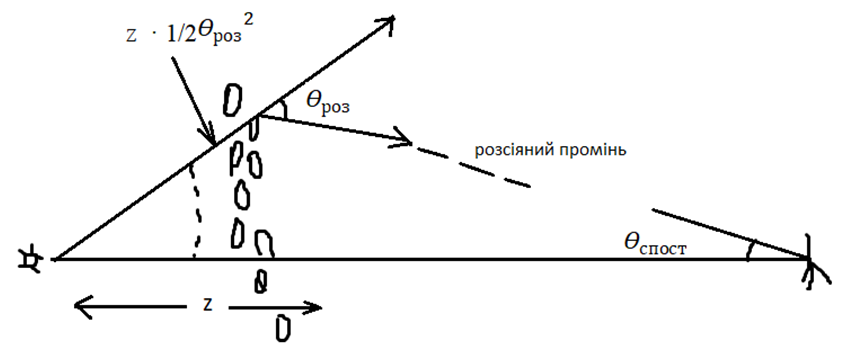 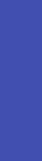 13
ЧАСОВИЙ МАСШТАБ МЕРЕХТІННЯ
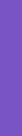 14
ВИСНОВКИ
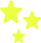 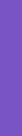 Дякую Вам!